Transition Stakeholder MeetingParent Information Center
Dale Matusevich
Education Associate, Secondary and Transition Services 
Delaware Department of Education
November 2, 2021
Indicator 1 - Graduation
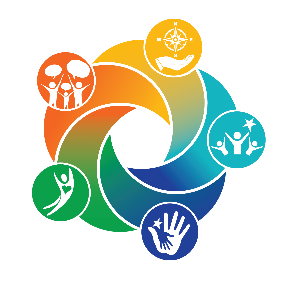 Description:
Youth with IEPs graduating high school with a regular diploma.
 Regulation: 20 U.S.C. 1415(a)(3)(A) 
Measurement:
States must report a percentage using the number of youth with IEPs (ages 14-21) who exited special education due to graduating with a regular high school diploma in the numerator and the number of all youth with IEPs who left high school (ages 14-21) in the denominator.
Data for this indicator are “lag” data. Describe the results of the State’s examination of the data for the year before the reporting year (e.g., for the FFY 2020 SPP/APR, use data from 2019-2020), and compare the results to the target.
The following exiting categories are included in the denominator: (a) graduated with a regular high school diploma; (b) graduated with a state-defined alternate diploma; (c) received a certificate; (d) reached maximum age; or (e) dropped out.
The following exiting categories are not included in the denominator the number of youths with IEPs who exited special education due to: (a) transferring to regular education; or (b) who moved but are known to be continuing in an educational program.
Indicator 1 - Graduation
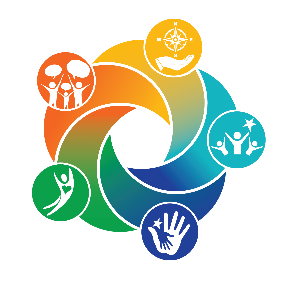 Description:
Youth with IEPs graduating high school with a regular diploma.
 Regulation: 20 U.S.C. 1415(a)(3)(A) 

Measurement & Calculation:

	Youth with IEPs (ages 14-21) who exit HS with Regular Diploma

All youth with IEPs (ages 14-21) who exit HS with
Regular Diploma, Alternate Diploma,
who age out, or Drop out
Indicator 1 - Graduation
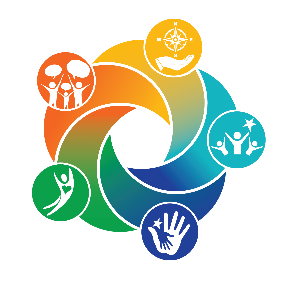 Indicator 2 - Dropout
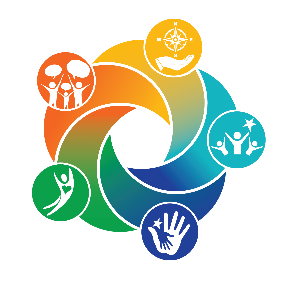 Description:
Youth with IEPs dropping out of high school.
 Regulation: 20 U.S.C. 1415(a)(3)(A) 
Measurement:
States must report a percentage using the number of youth with IEPs (ages 14-21) who exited special education due to dropping out in the numerator and the number of all youth with IEPs who left high school (ages 14-21) in the denominator. 
Data for this indicator are “lag” data. Describe the results of the State’s examination of the data for the year before the reporting year (e.g., for the FFY 2020 SPP/APR, use data from 2019-2020), and compare the results to the target.
The following exiting categories are included in the denominator the following exiting categories:  (a) graduated with a regular high school diploma; (b) received a certificate; (c) reached maximum age; (d) dropped out; or (e) died.  
The following exiting categories are not included in the denominator the number of youths with IEPs who exited special education due to: (a) transferring to regular education; or (b) who moved, but are known to be continuing in an educational program.
Indicator 2 - Dropout
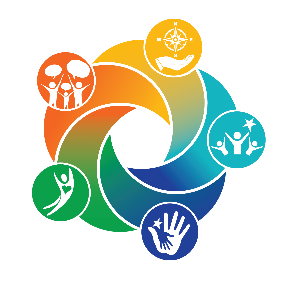 Description:
Youth with IEPs dropping out of high school.
 Regulation: 20 U.S.C. 1415(a)(3)(A) 

Measurement & Calculation:

All Students with IEPs (ages 14-21) who exited 
school due to dropping out

All Students with IEPs (ages 14-21) who exited school with 
regular/alternate diploma, who aged out, or dropped out
Indicator 2 - Dropout
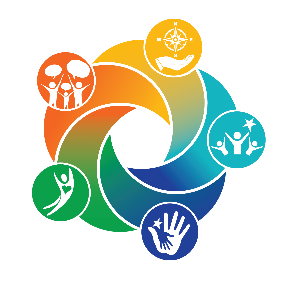 Indicator 13 – Transition Planning
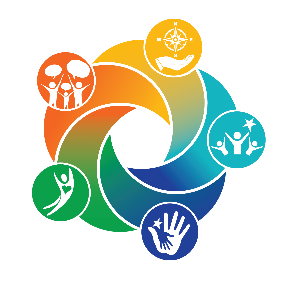 Description
Percent of youth with IEPs aged 14 and above or in the 8th grade with an IEP that includes appropriate measurable postsecondary goals that are :
Annually updated and 
Based upon an age appropriate transition assessment, 
Transition services, including courses of study, that will reasonably enable the student to meet those postsecondary goals, and 
Annual IEP goals related to the student’s transition services needs. 
Regulation: 20 U.S.C. 1415(a)(3)(B)
Indicator 13 – Transition Planning
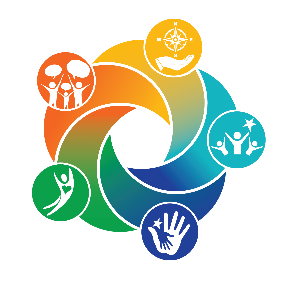 Indicator 14 – Post-School Outcomes
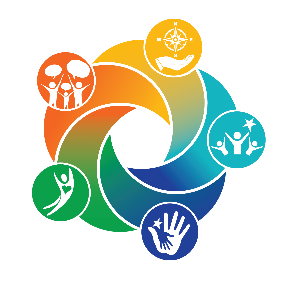 Description:
Youth who are who are no longer in secondary school, had IEPs in effect at the time they left school and were
Enrolled in higher education within 1 year of leaving high school
Enrolled in higher education or competitively employed within 1 year of leaving high school
Enrolled in higher education or in some other postsecondary education or training program, competitively employed or in some other employment within 1 year of leaving high school.   
	Regulation:  20 U.S.C 1415(a)(3)(B)
Indicator 14 – Post School Outcomes
Measure A: Higher Education
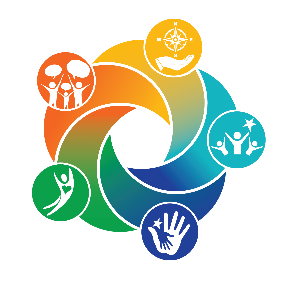 Description:
Youth who are who are no longer in secondary school, had IEPs in effect at the time they left school and were
Enrolled in higher education within 1 year of leaving high school
Measurement:
Percent enrolled in higher education = (Measure A) enrolled on a full-or part-time basis in a 
community college (two year program) or college/university (four or more year program) 
for at least one complete term, at any time in the year since leaving high school.
Indicator 14 – Post School Outcomes
Measure B: Higher Education and 
Competitive Integrated Employment
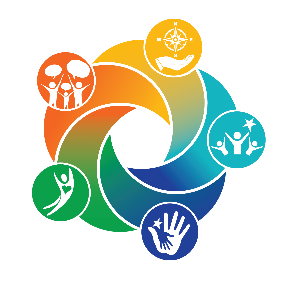 Description:
Youth who are who are no longer in secondary school, had IEPs in effect at the time they left school and were:
Enrolled in higher education or competitively employed within 1 year of leaving high school
Measurement:
Percent enrolled in higher education or competitively employed within one year of leaving high school = (Measure A + B) “competitive integrated employment” maintaining the standard of 20 hours a week, at or above minimum wage, and for at least 90 days at any time in the year since leaving high school. This definition applies to military employment.
Indicator 14 – Post School Outcomes
Measure C: All Categories
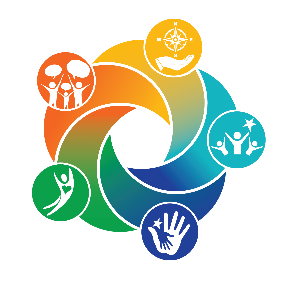 Description:
Youth who are who are no longer in secondary school, had IEPs in effect at the time they left school and were
Enrolled in higher education or in some other postsecondary education or training program, competitively employed or in some other employment within 1 year of leaving high school.   
	










*Enrolled in other postsecondary education or training means youth have been enrolled on a full or part-time basis for at least 1 complete term at any time in the year since leaving high school in an education or training program (e.g., Job Corps, adult education, workforce development program, vocational technical school which is less than a two year program). Engaged in some other employment means youth have worked for pay (less than 20 hours a week) or been self-employed for a period of at least 90 days at any time in the year since leaving high school. This includes working in a family business (e.g., farm, store, fishing, ranching, catering services, etc.).
Measurement: A + B + C
Feedback what’s workingandSuggestions for Improvement
14
Let’s Talk
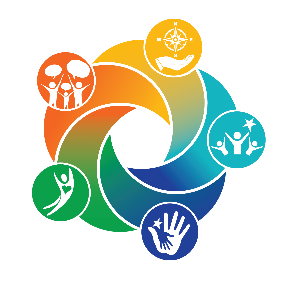 Feedback/Input

What strategies do you feel have been working?

What strategies do you feel could be implemented to improve graduation rates?
Feedback Target Setting
16
Indicator 1 - Graduation
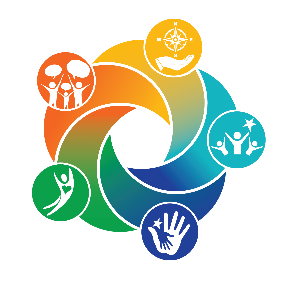 Target Setting Feedback:

What do you feel should be the annual percentage increase for target setting?
Indicator 2 - Dropout
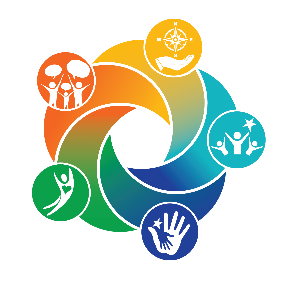 Target Setting Feedback:

What do you feel should be the annual percentage increase for target setting?
Indicator 13 – Transition Planning
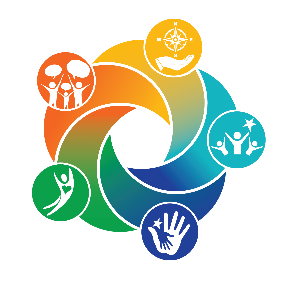 No Target Setting Feedback needed due to being a compliance Indicator where target must be 100%
Indicator 14 – Post School Outcomes
Measure A: Higher Education
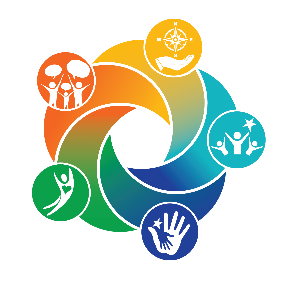 Target Setting Feedback:

What do you feel should be the annual percentage increase for target setting?
Measurement:
Percent enrolled in higher education = (Measure A) enrolled on a full-or part-time basis in a community college (two year program) or college/university (four or more year program) for at least one complete term, at any time in the year since leaving high school.
Indicator 14 – Post School Outcomes
Measure B: Higher Education and 
Competitive Integrated Employment
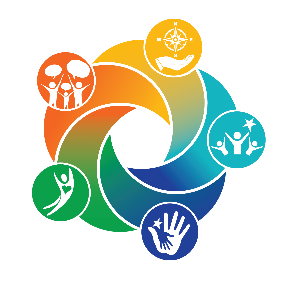 Target Setting Feedback:

What do you feel should be the annual percentage increase for target setting?
Measurement:
Percent enrolled in higher education or competitively employed within one year of leaving high school = (Measure A + B) “competitive integrated employment” maintaining the standard of 20 hours a week, at or above minimum wage, and for at least 90 days at any time in the year since leaving high school. This definition applies to military employment.
Indicator 14 – Post School Outcomes
Measure C: All Categories
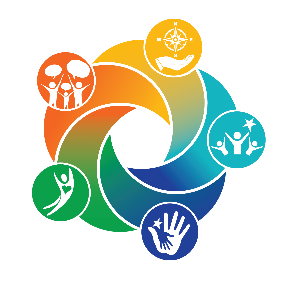 Target Setting Feedback:

What do you feel should be the annual percentage increase for target setting?
	










*Enrolled in other postsecondary education or training means youth have been enrolled on a full or part-time basis for at least 1 complete term at any time in the year since leaving high school in an education or training program (e.g., Job Corps, adult education, workforce development program, vocational technical school which is less than a two year program). Engaged in some other employment means youth have worked for pay (less than 20 hours a week) or been self-employed for a period of at least 90 days at any time in the year since leaving high school. This includes working in a family business (e.g., farm, store, fishing, ranching, catering services, etc.).
Measurement: A + B + C